18F-FDG PET/BT görüntüleme
FDG: glukoz analogu

Tg yüksek olguların bir kısmında dokunun dediferansiye olması nedeniyle iyot tutma özelliği kaybolmaktadır.
 
Tg yüksek, I-131 taraması negatif tiroid kanseri olgularında;
Hastalık yaygınlığının belirlenmesi, 
Nüks veya metastatik dokunun lokalize edilmesi
Uygun tedavi şeklinin belirlenmesi amacıyla kullnılmaktadır.

FDG PET duyarlılığı %70-94
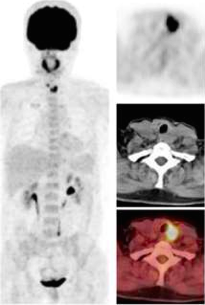 İyot negatif, Tg yüksek olan hastada sol paratrakeal alanda 
yoğun artmış FDG tutulumu
Tiroid İnsidentaloma
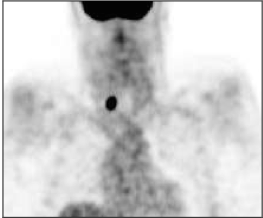 Tiroid dışı onkolojik değerlendirmelerde %1.2-2.3 rastlantısal fokal ya da diffüz
aktivite tutulumu izlenmektedir
Fokal:toksik adenom, hurthle hücreli adenom, DTK (%30)
Diffüz: tiroidit, graves
Paratiroid sintigrafisi
Paratiroid sintigrafisinin endikasyonları; 
primer ve sekonder hiperparatiroidi tanısı konulmuş hastalarda adenom ve hiperplazik dokunun görüntülenmesidir

Tc-99m’e bağlı ajanlar olan sestamibi ve tetrofosmin ile yapılan paratiroid sintigrafisi rutin olarak kullanılan yöntemlerdir.

Sestamibi; hem tiroid dokusunda hem de paratiroid adenom ve hiperplazisinde tutulum gösterir. 

Ancak, tiroidden washout olduğu halde paratiroid dokusunda uzun süre kalması nedeniyle çift fazlı yöntem şeklinde uygulanmaktadır
Avantajları: 
noninvaziv, kontrast madde enjeksiyonu gerekmez, 
ektopik lezyonları göstermede avantajlıdır
SPECT görüntüleme lezyonun lokalizasyonu (derinliği) hakkında bilgi verir
geçirilmiş cerrahi operasyonlar sonucunda normal anatominin bozulması sintigrafiyi etkilemez. 
Dezavantajları:
hiperplazide duyarlılık düşüktür, 
küçük lezyonlar gama kameralar tarafından tespit edilememektedir
kistik ve nekrotik lezyonlarda radyofarmasötik tutulumu olmayacağından sintigrafi negatif kalabilir. 
Duyarlılık: 
paratiroid adenomları için % 75–85, 
hiperplazi için %50 civarındadır.
Paratiroid sintigrafisi
Paratiroid sintigrafisinde erken görüntüde tiroid sol lob alt pol inferiorunda izlenen fokal aktivite tutulumu geç görüntüde belirgin hale geliyor.
Endokrin Sistem
Adrenal Medulla Sintigrafisi
I-131 MIBG
Guanetidin analogu
Norepinefrine benzer
Sempatoadrenarjik dokularda kromaffin hücresine girer
Hücre içi katekolamin depo granüllerinde birikir
NE’den farkı postsinaptik rsp.’lere bağlanmaz ve metabolize olmaz
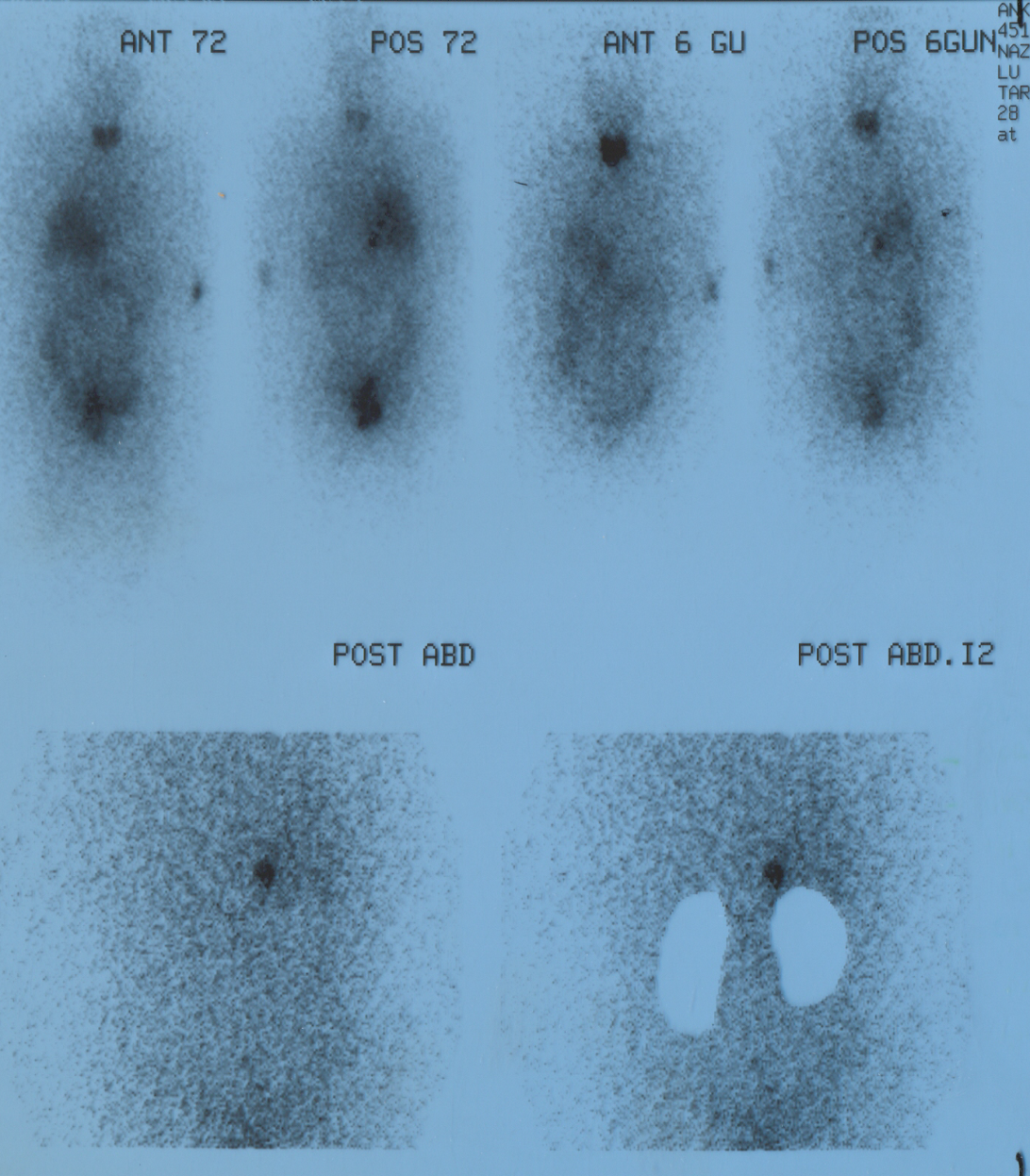 Endokrin Sistem
Adrenal Medulla Sintigrafisi (I-131 MIBG)
	Duyarlılığı:%80-90
	Özgüllüğü:%95-100

Endikasyonları:
Feokromositoma ve paraganglioma ile diğer lezyonlar arasında ayırıcı tanı

Malign feokromositomada ameliyat öncesi evreleme, ameliyat sonrasında kalıntı doku aranması, takipte nüks ve metastaz araştırılması 

Yüksek doz İyot- 131 MIBG ile radyonüklid tedavi planlanan hastalarda lezyonlardaki MIBG tutulumunun gösterilmesi
Adrenal Medulla Sintigrafisi (I-131 MIBG)
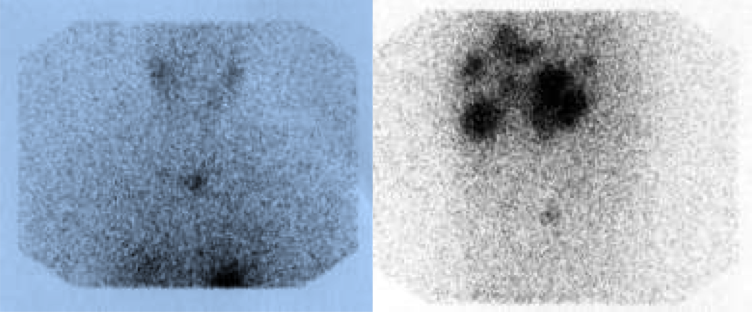 Malign paraganglioma tanılı hastada torakal vertebra ve karaciğer metastazları
Endokrin Sistem
Adrenal Korteks Sintigrafisi
I-131 Iodometil-19-norkolesterol
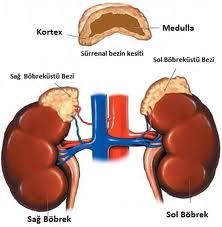